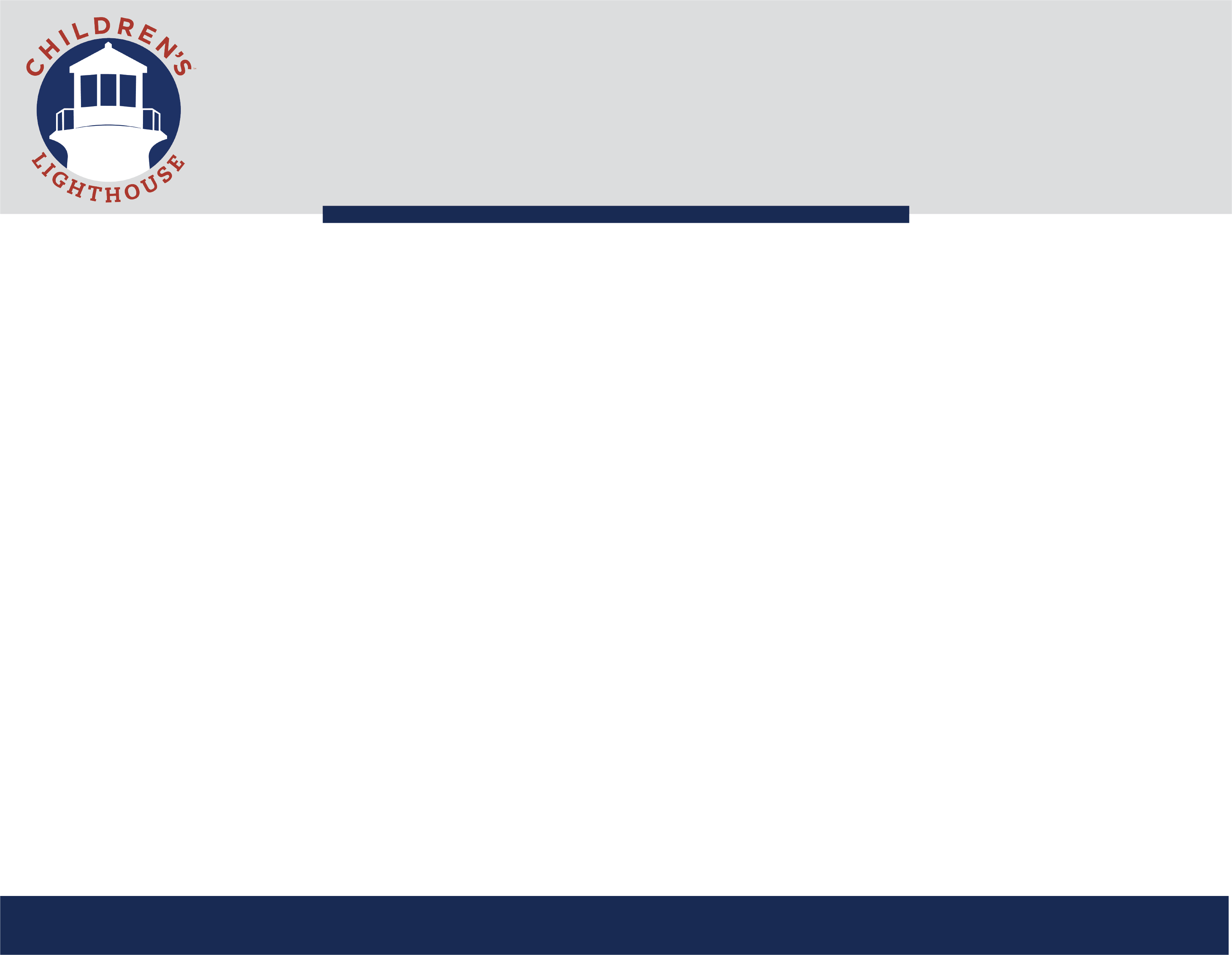 JANUARY 2022
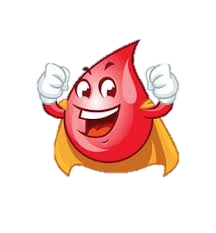 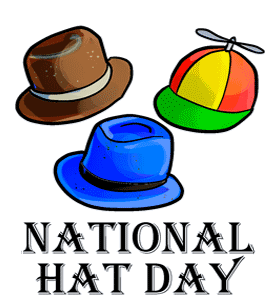 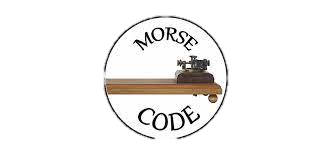 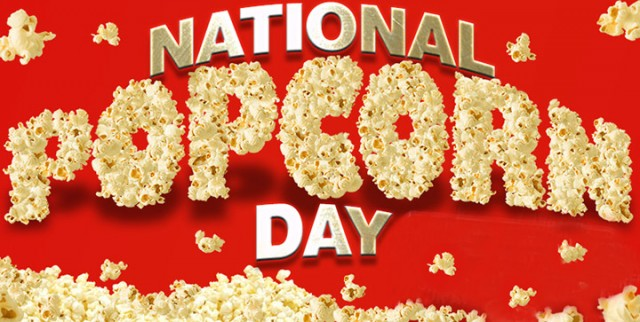 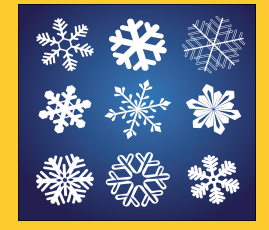 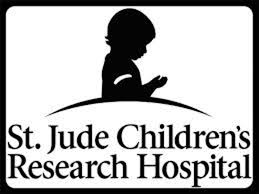 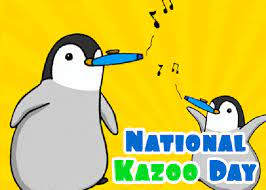